Зимние Олимпийские виды спорта
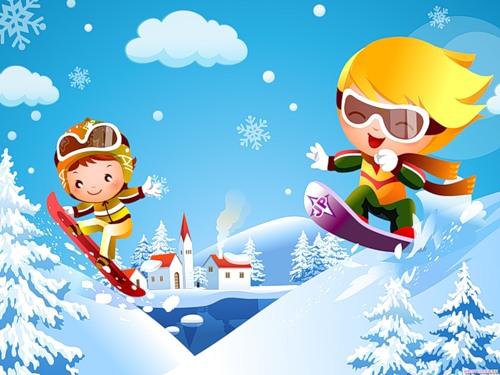 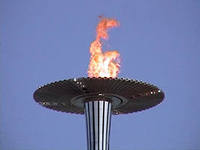 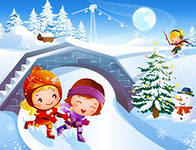 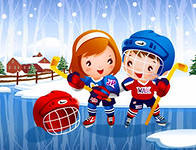 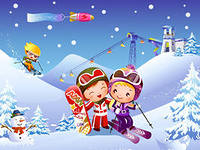 Фигурное катание
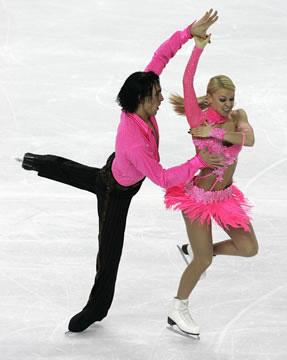 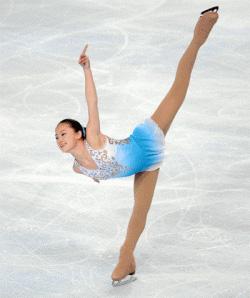 Лыжная гонка
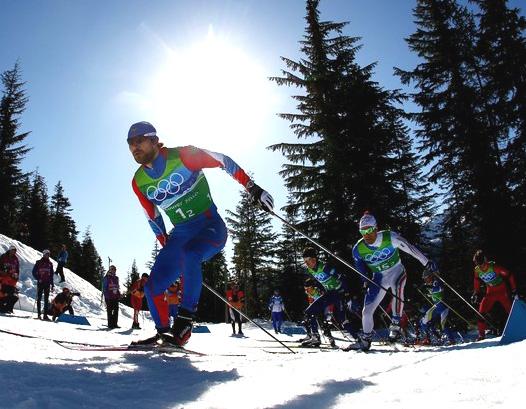 Биатлон
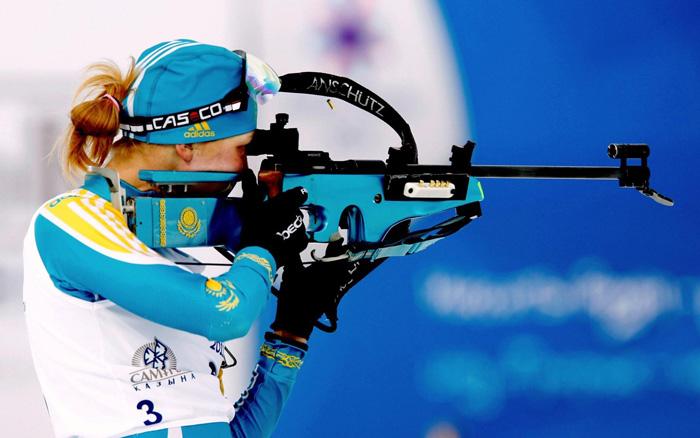 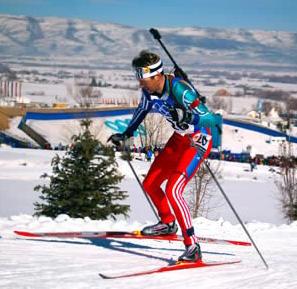 Прыжки с трамплина
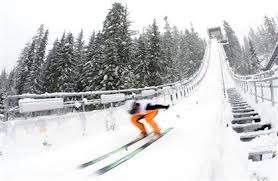 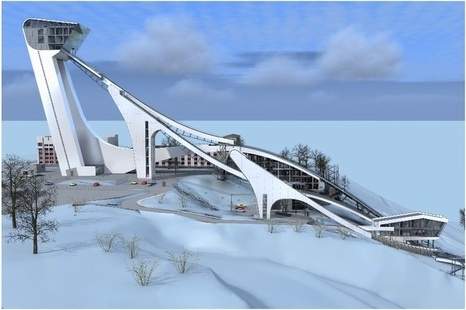 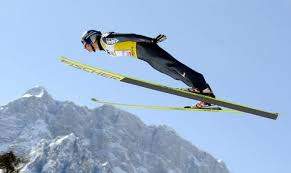 Слалом
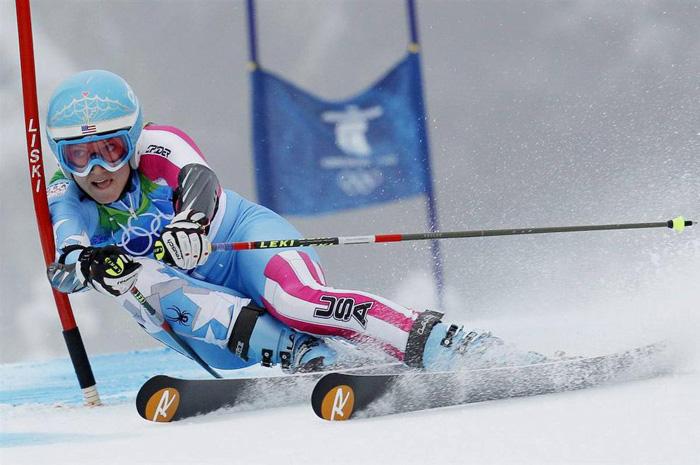 Сноуборд
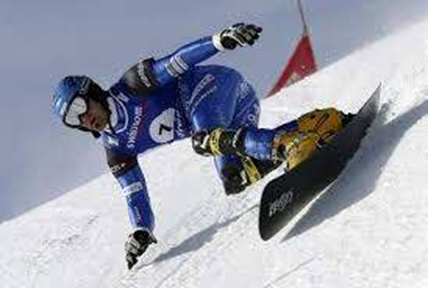 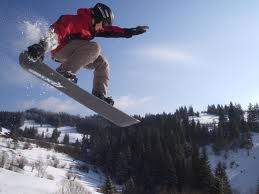 Бобслей
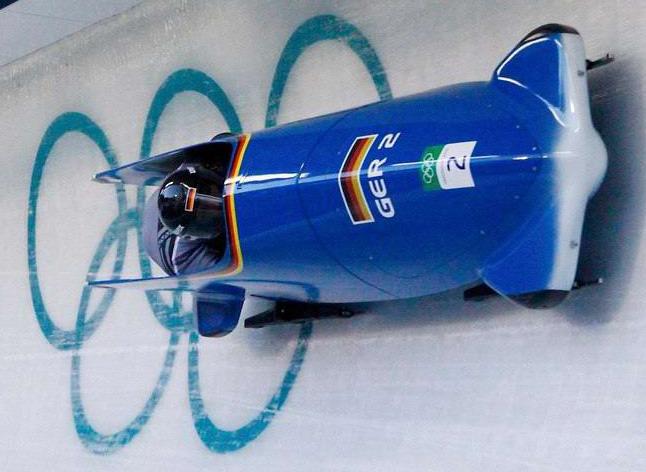 Скелетон
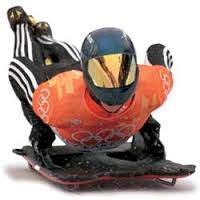 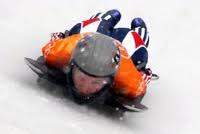 Хоккей
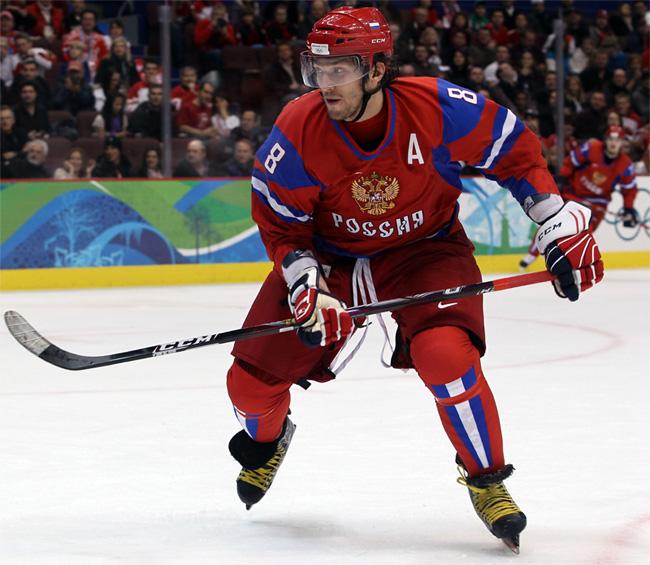 Кёрлинг
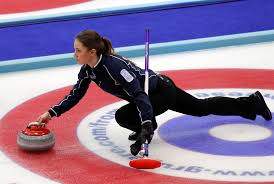 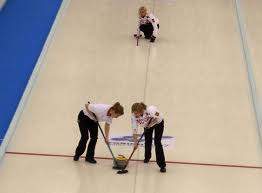 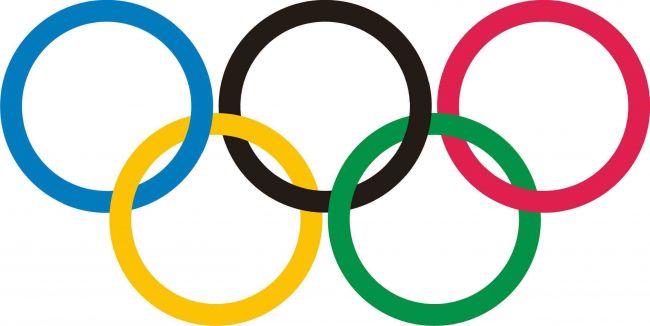 Викторина 
«Зимние Олимпийские игры в Сочи»
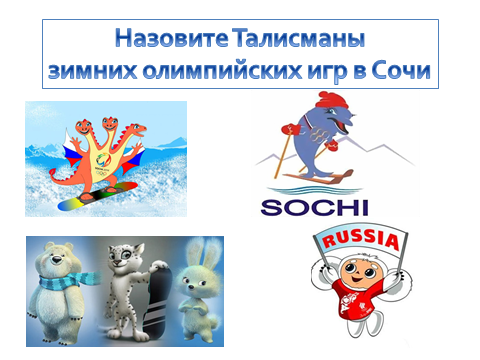 На чем спортсмены катятся с горы?
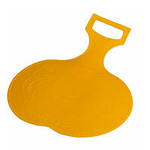 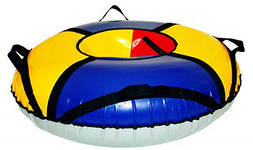 ватрушка
ледянка
боб
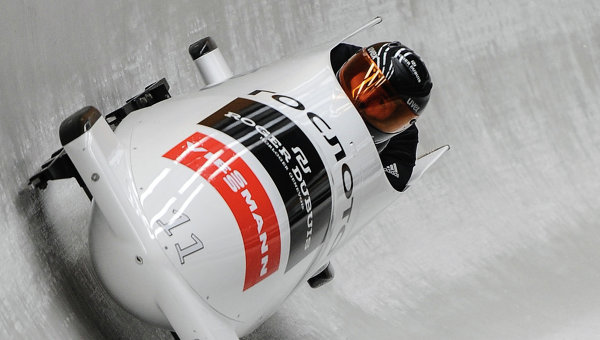 Перечислите спортивный инвентарь
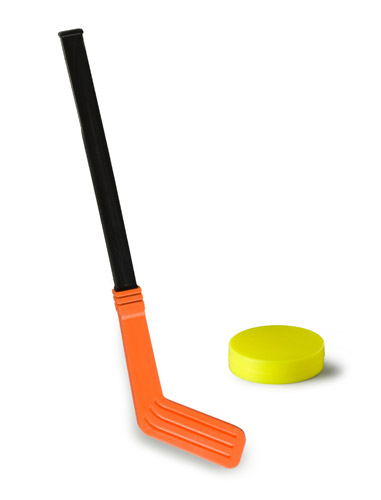 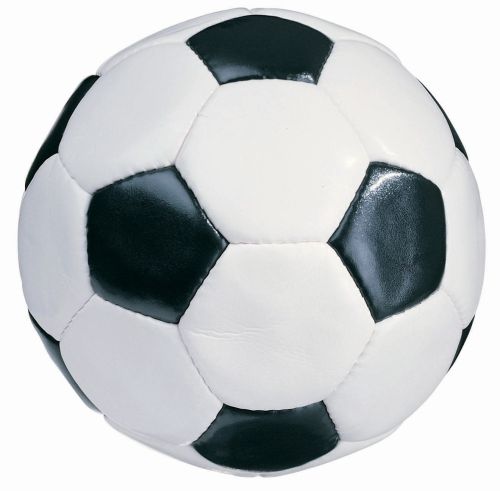 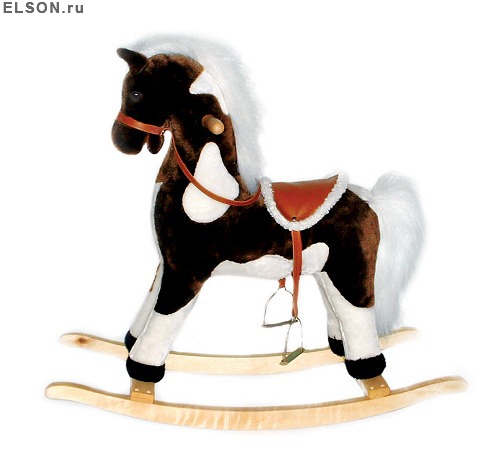 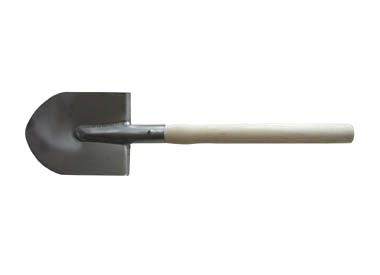 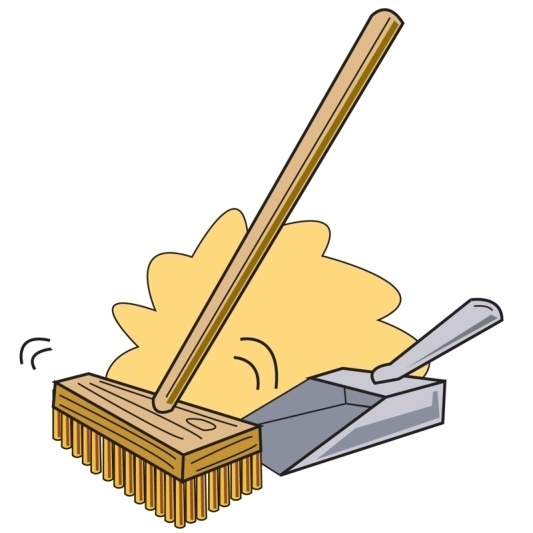 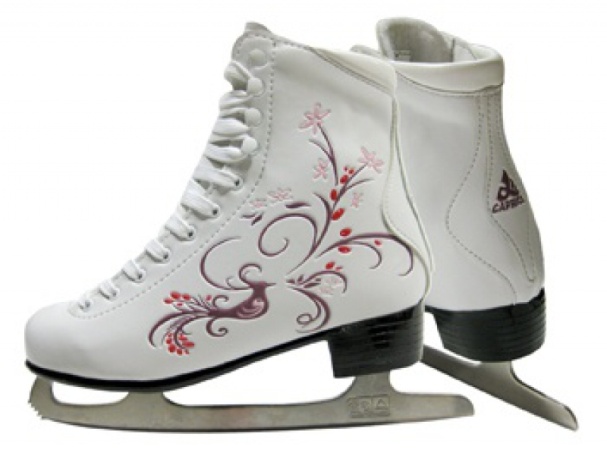 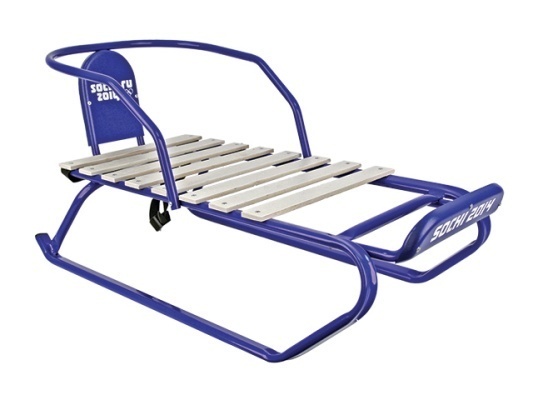 Что не так на картинке?
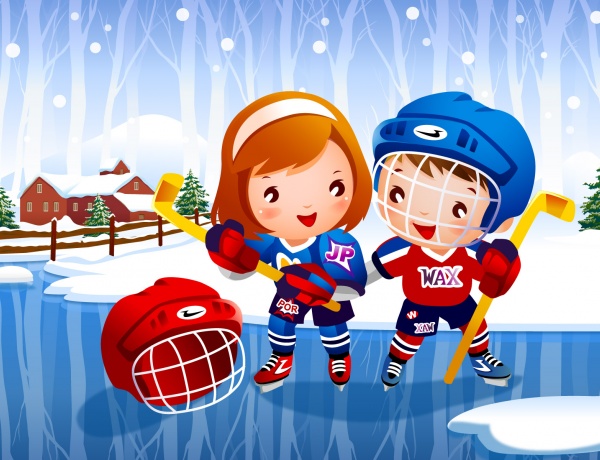 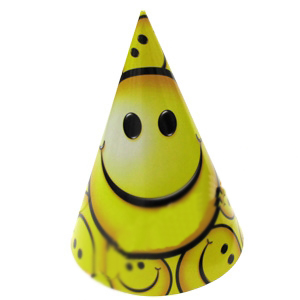 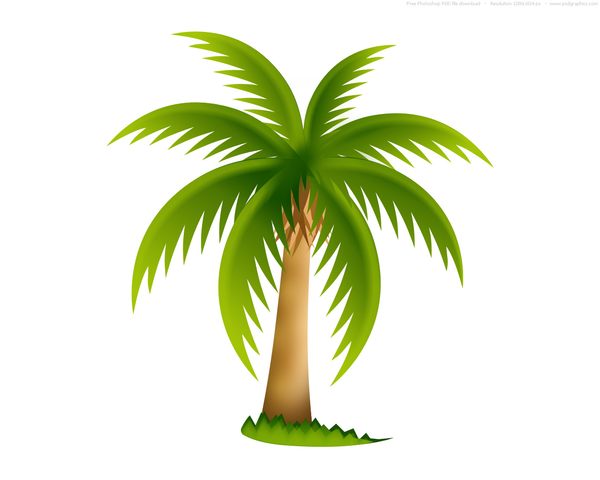 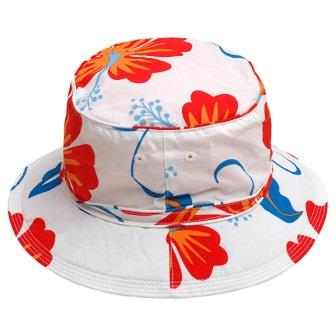 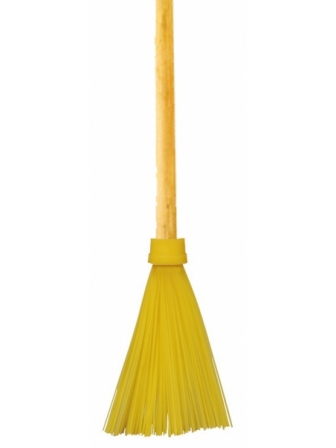 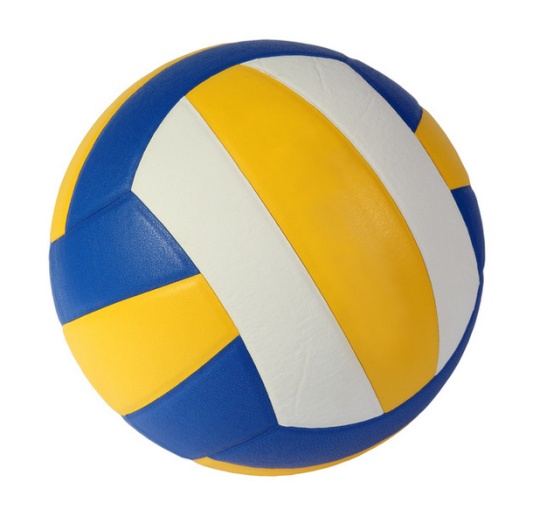 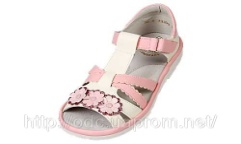 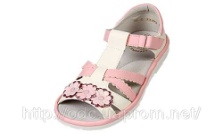 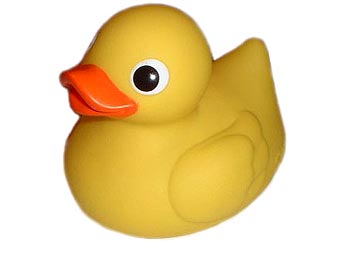 Что спортсмены получают
 на олимпийских играх?
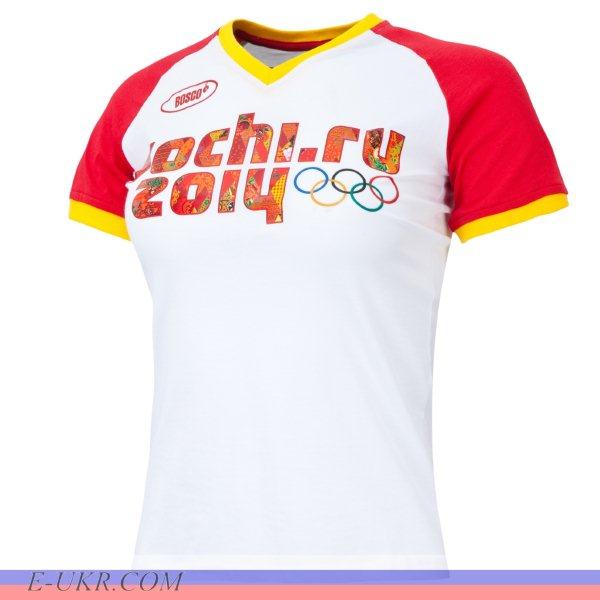 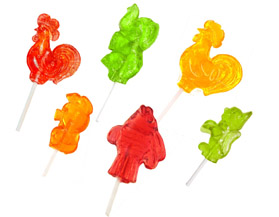 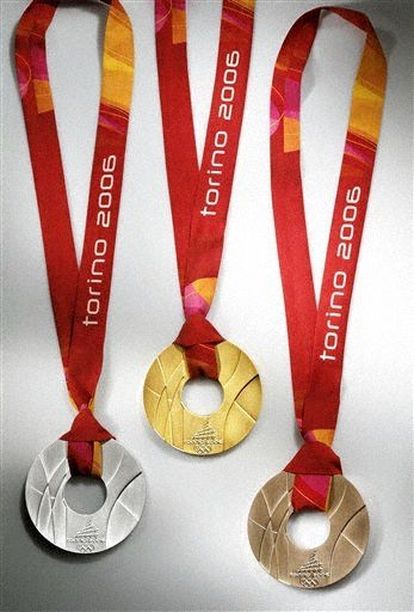 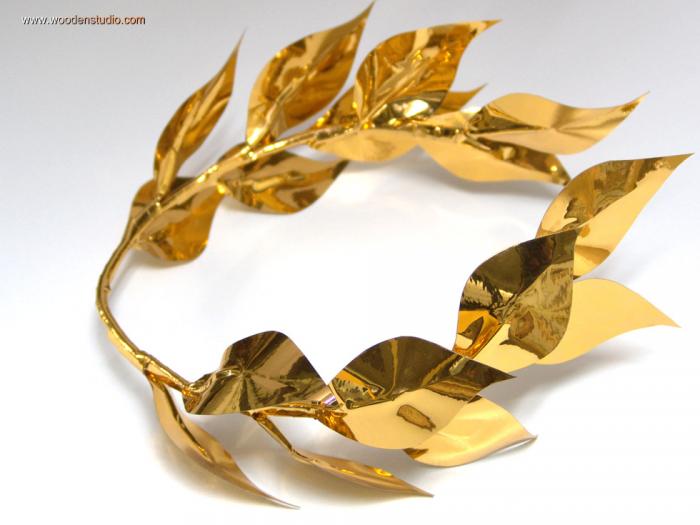 Что общего у Бабы-Яги
 и вида спорта
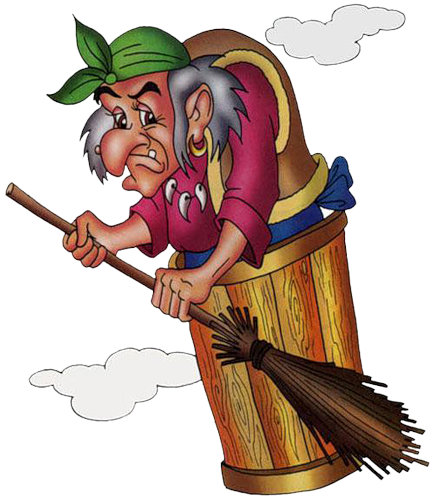 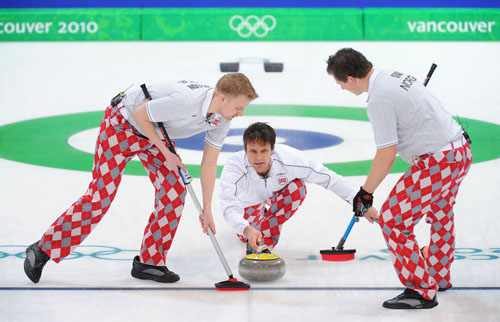 Что необходимо биатлонисту для соревнований?
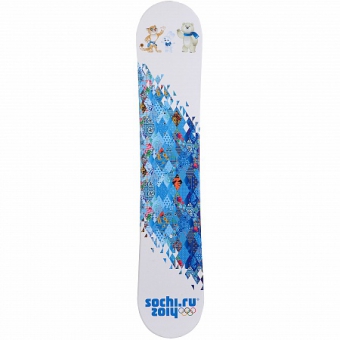 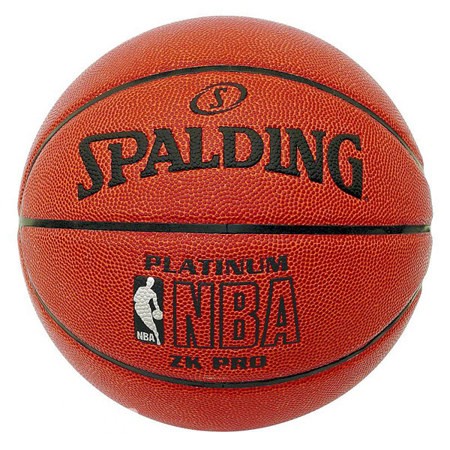 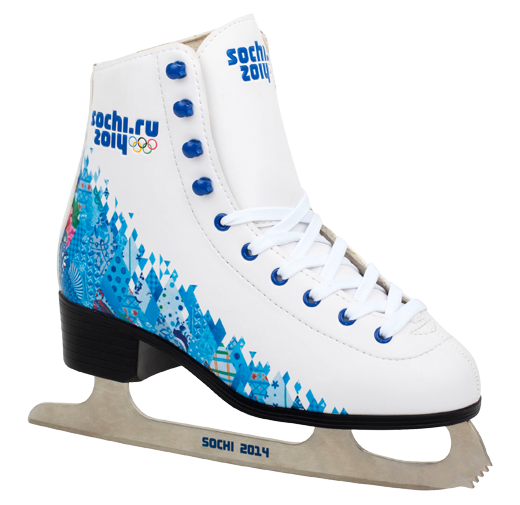 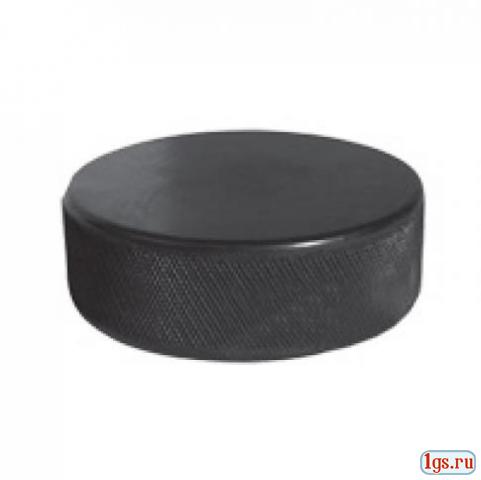 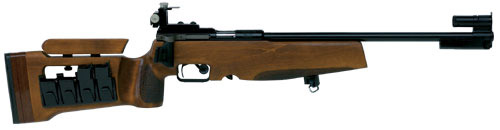 Назовите виды спорта
где присутствуют коньки
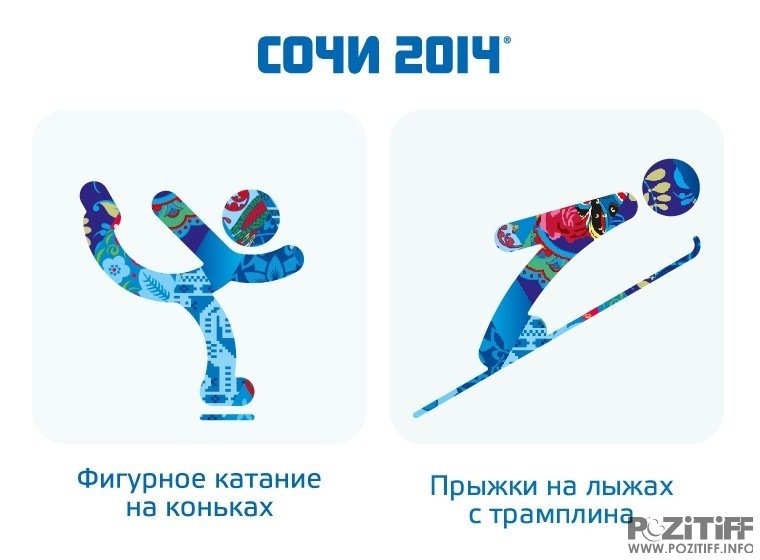 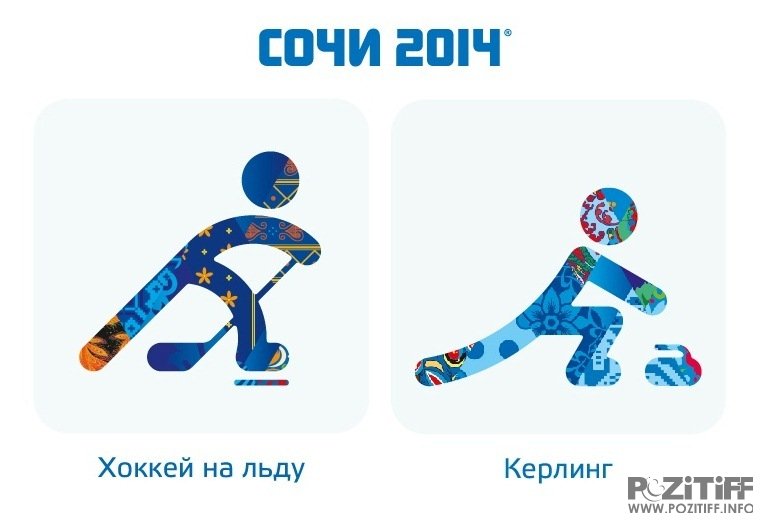 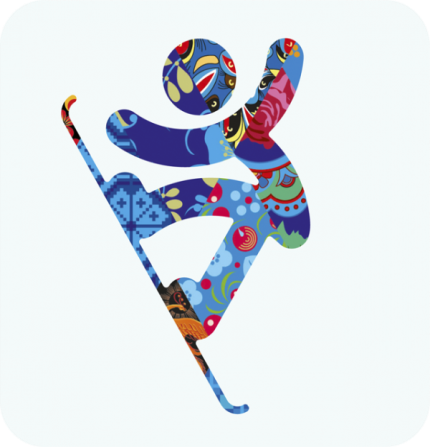 сноуборд
Спасибо за внимание
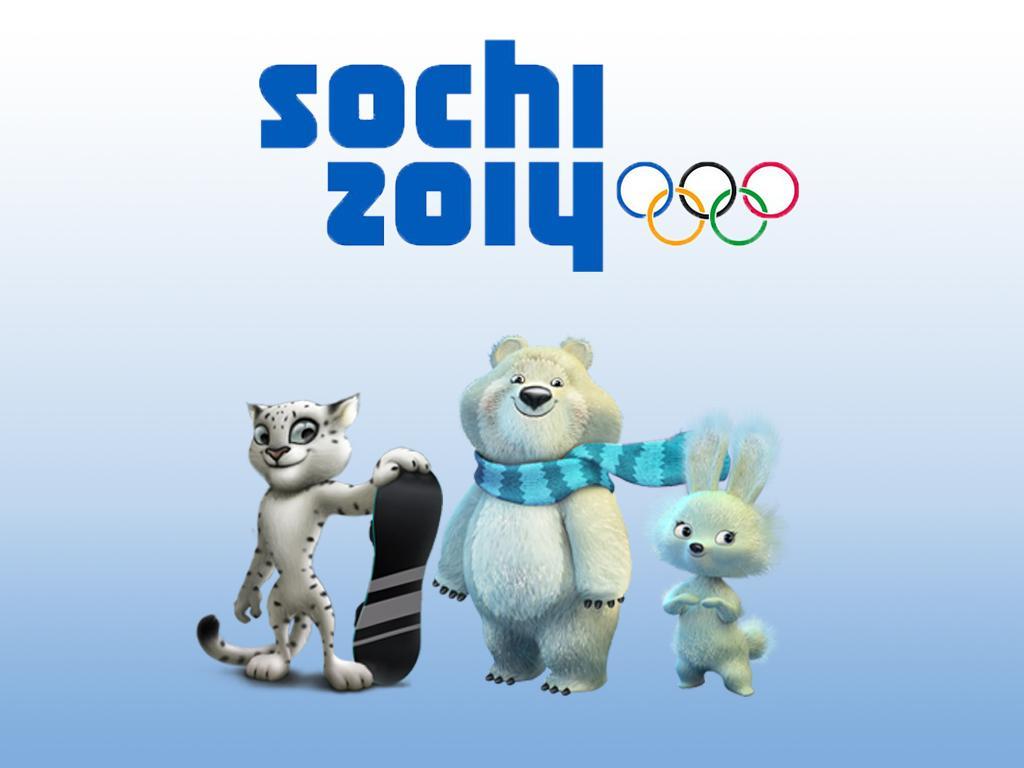